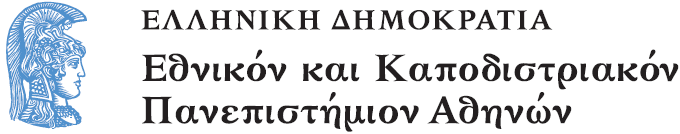 Ηλεκτρονική
Ενότητα 9: Τρανζίστορ Επίδρασης Πεδίου (FET)

Αγγελική Αραπογιάννη
Τμήμα Πληροφορικής και Τηλεπικοινωνιών
Περιεχόμενο ενότητας (1 από 2)
Τύποι τρανζίστορ επίδρασης πεδίου (JFET, MOSFET, MESFET). 
Ομοιότητες και διαφορές των FET με τα διπολικά τρανζίστορ. 
Η δομή και η λειτουργία του MOSFET (NMOS, PMOS, CMOS). 
Οι χαρακτηριστικές I-V του MOSFET.
Περιεχόμενο ενότητας (2 από 2)
Το μοντέλο μεγάλου σήματος (DC) του MOSFET. Το μοντέλο και οι παράμετροι μικρού σήματος (ΑC) του MOSFET. 
Το MOSFET ως κυκλωματικό στοιχείο. 
Ενισχυτές μικρού σήματος με MOSFET. 
Υλοποίηση των βασικών λογικών πυλών με MOSFET (NMOS, CMOS). 
Το FET επαφής (JFET), η λειτουργία και οι χαρακτηριστικές I-V αυτού.
Δομή του MOSFET (IGFET)
Η δομή του MOSFET απογύμνωσης με κανάλι τύπου-n (NMOS)
Λειτουργία του MOSFET (1 από 2)
Λειτουργία του MOSFET (2 από 2)
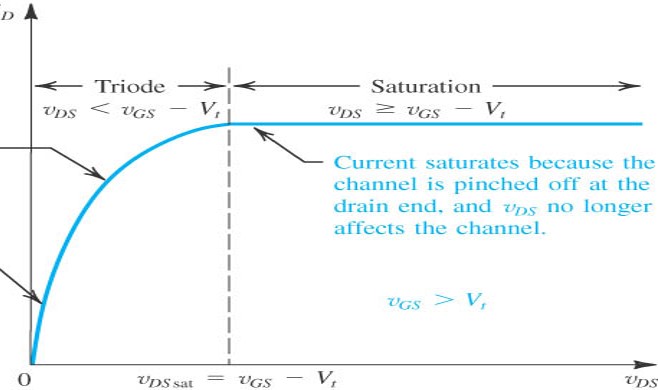 Εφαρμογή τάσης υDS.
Το PMOS και η τεχνολογία CMOS
Οι τάσεις πόλωσης του PMOS είναι αντίθετες από αυτές του NMOS
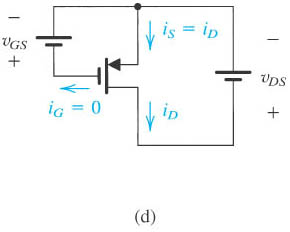 Κυκλωματικά σύμβολα του MOSFET
Συμβολισμοί του NMOS έγχυσης.
Συμβολισμοί του PMOS έγχυσης.
Χαρακτηριστικές iD-υDS του MOSFET
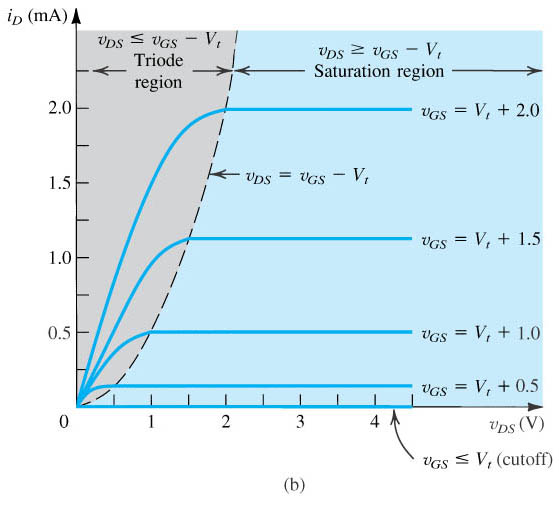 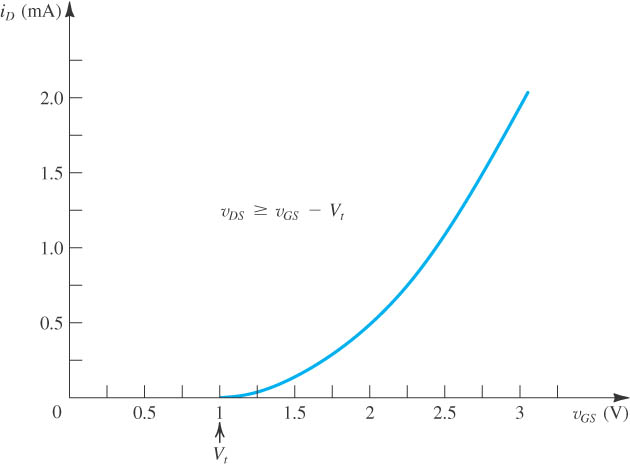 Χαρακτηριστική iD-υGS στον κόρο.
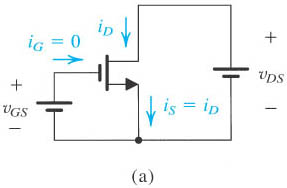 Στην αποκοπή:
Στην τρίοδο:
Στον κόρο:
Αντίσταση εξόδου του MOSFET
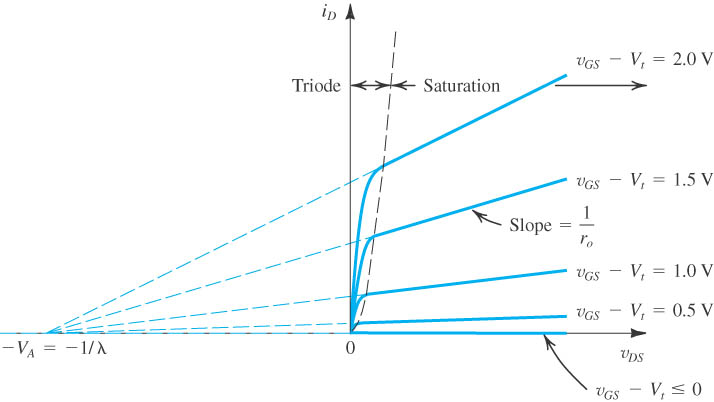 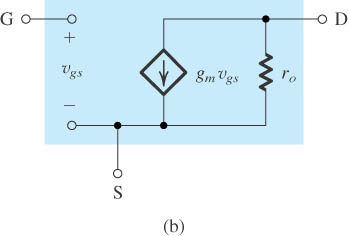 Το MOSFET απογύμνωσης
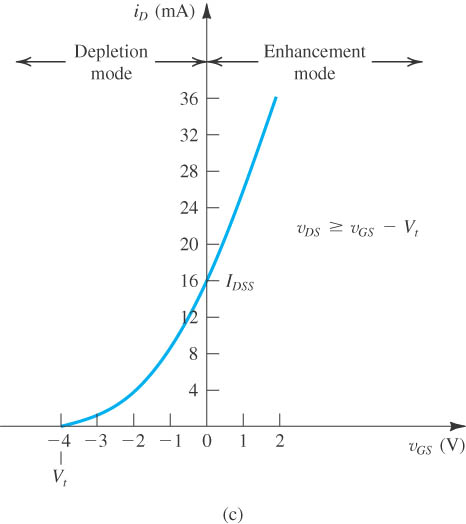 Το MOSFET σαν κυκλωματικό στοιχείο
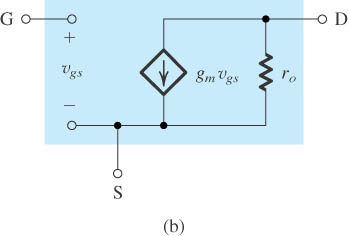 Άσκηση
Στο κύκλωμα του σχήματος το MOSFET έχει Vt=2V, μnCox=20μA/V2, W/L=100. Η αντίσταση εξόδου του είναι ro=100kΩ.α) Υπολογίστε τις DC ποσότητες VG, ID, VGS και VD.β) Υπολογίστε την gm.γ) Σχεδιάστε το ισοδύναμο μικρού σήματος του κυκλώματος.δ) Υπολογίστε την Rin και την απολαβή τάσης υο/υsig.
Λογικές πύλες με MOSFET (1 από 2)
Αντιστροφέας με MOSFET
Λογικές πύλες με MOSFET (2 από 2)
Πύλη NOR με MOSFET
Πύλη NAND με MOSFET
Λογικές πύλες με CMOS(1 από 2)
Αντιστροφέας με CMOS.
Λογικές πύλες με CMOS(2 από 2)
Πύλη NOR CMOS
Πύλη NAND CMOS
Τέλος Ενότητας
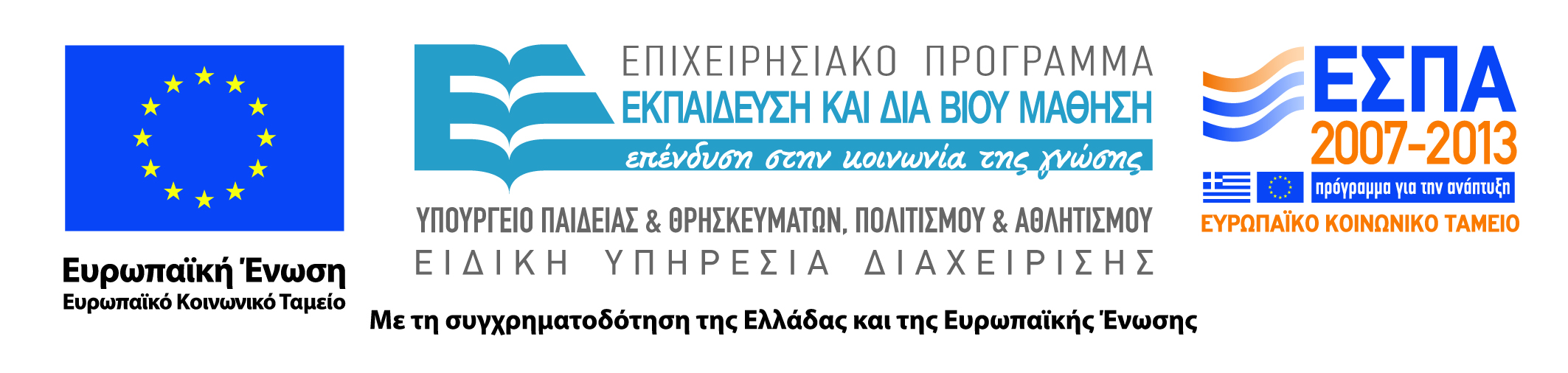 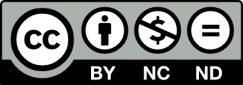 Χρηματοδότηση
Το παρόν εκπαιδευτικό υλικό έχει αναπτυχθεί στo πλαίσιo του εκπαιδευτικού έργου του διδάσκοντα.
Το έργο «Ανοικτά Ακαδημαϊκά Μαθήματα στο Πανεπιστήμιο Αθηνών» έχει χρηματοδοτήσει μόνο την αναδιαμόρφωση του εκπαιδευτικού υλικού. 
Το έργο υλοποιείται στο πλαίσιο του Επιχειρησιακού Προγράμματος «Εκπαίδευση και Δια Βίου Μάθηση» και συγχρηματοδοτείται από την Ευρωπαϊκή Ένωση (Ευρωπαϊκό Κοινωνικό Ταμείο) και από εθνικούς πόρους.
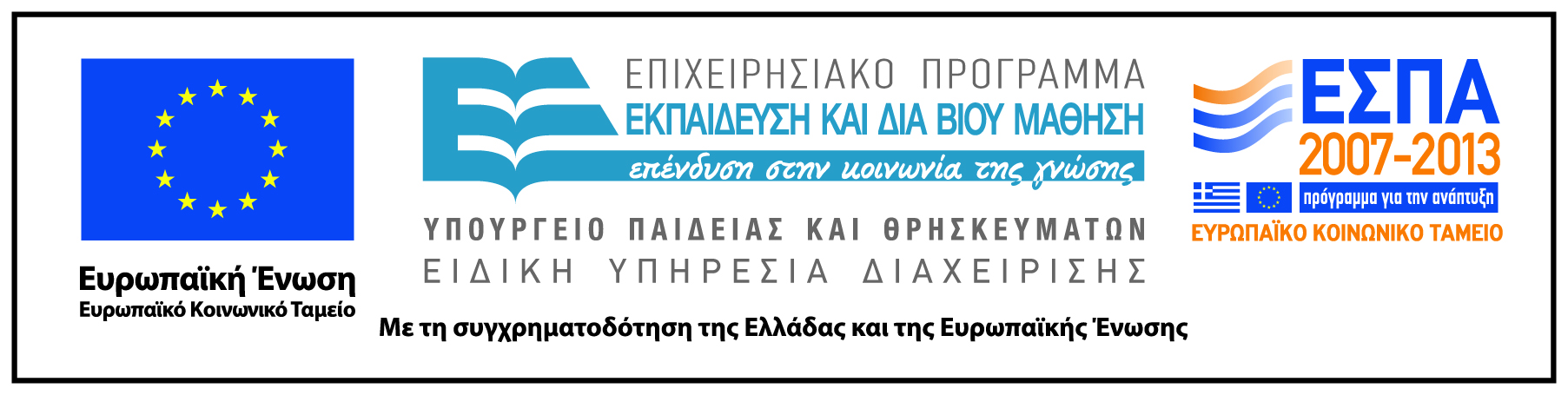 Σημειώματα
Σημείωμα Ιστορικού Εκδόσεων Έργου
Το παρόν έργο αποτελεί την έκδοση 1.01.
Σημείωμα Αναφοράς
Copyright Εθνικόν και Καποδιστριακόν Πανεπιστήμιον Αθηνών, Αραπογιάννη Αγγελική. «Ηλεκτρονική. Ενότητα 9: Τρανζίστορ Επίδρασης Πεδίου (FET)». Έκδοση: 1.0. Αθήνα 2014. Διαθέσιμο από τη δικτυακή διεύθυνση: http://opencourses.uoa.gr/courses/DI4/
Σημείωμα Αδειοδότησης
Το παρόν υλικό διατίθεται με τους όρους της άδειας χρήσης Creative Commons Αναφορά, Μη Εμπορική Χρήση Παρόμοια Διανομή 4.0 [1] ή μεταγενέστερη, Διεθνής Έκδοση.   Εξαιρούνται τα αυτοτελή έργα τρίτων π.χ. φωτογραφίες, διαγράμματα κ.λ.π.,  τα οποία εμπεριέχονται σε αυτό και τα οποία αναφέρονται μαζί με τους όρους χρήσης τους στο «Σημείωμα Χρήσης Έργων Τρίτων».
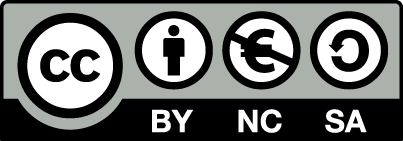 [1] http://creativecommons.org/licenses/by-nc-sa/4.0/ 

Ως Μη Εμπορική ορίζεται η χρήση:
που δεν περιλαμβάνει άμεσο ή έμμεσο οικονομικό όφελος από την χρήση του έργου, για το διανομέα του έργου και αδειοδόχο
που δεν περιλαμβάνει οικονομική συναλλαγή ως προϋπόθεση για τη χρήση ή πρόσβαση στο έργο
που δεν προσπορίζει στο διανομέα του έργου και αδειοδόχο έμμεσο οικονομικό όφελος (π.χ. διαφημίσεις) από την προβολή του έργου σε διαδικτυακό τόπο

Ο δικαιούχος μπορεί να παρέχει στον αδειοδόχο ξεχωριστή άδεια να χρησιμοποιεί το έργο για εμπορική χρήση, εφόσον αυτό του ζητηθεί.
Διατήρηση Σημειωμάτων
Οποιαδήποτε αναπαραγωγή ή διασκευή του υλικού θα πρέπει να συμπεριλαμβάνει:
το Σημείωμα Αναφοράς
το Σημείωμα Αδειοδότησης
τη δήλωση Διατήρησης Σημειωμάτων
το Σημείωμα Χρήσης Έργων Τρίτων (εφόσον υπάρχει)
μαζί με τους συνοδευόμενους υπερσυνδέσμους.